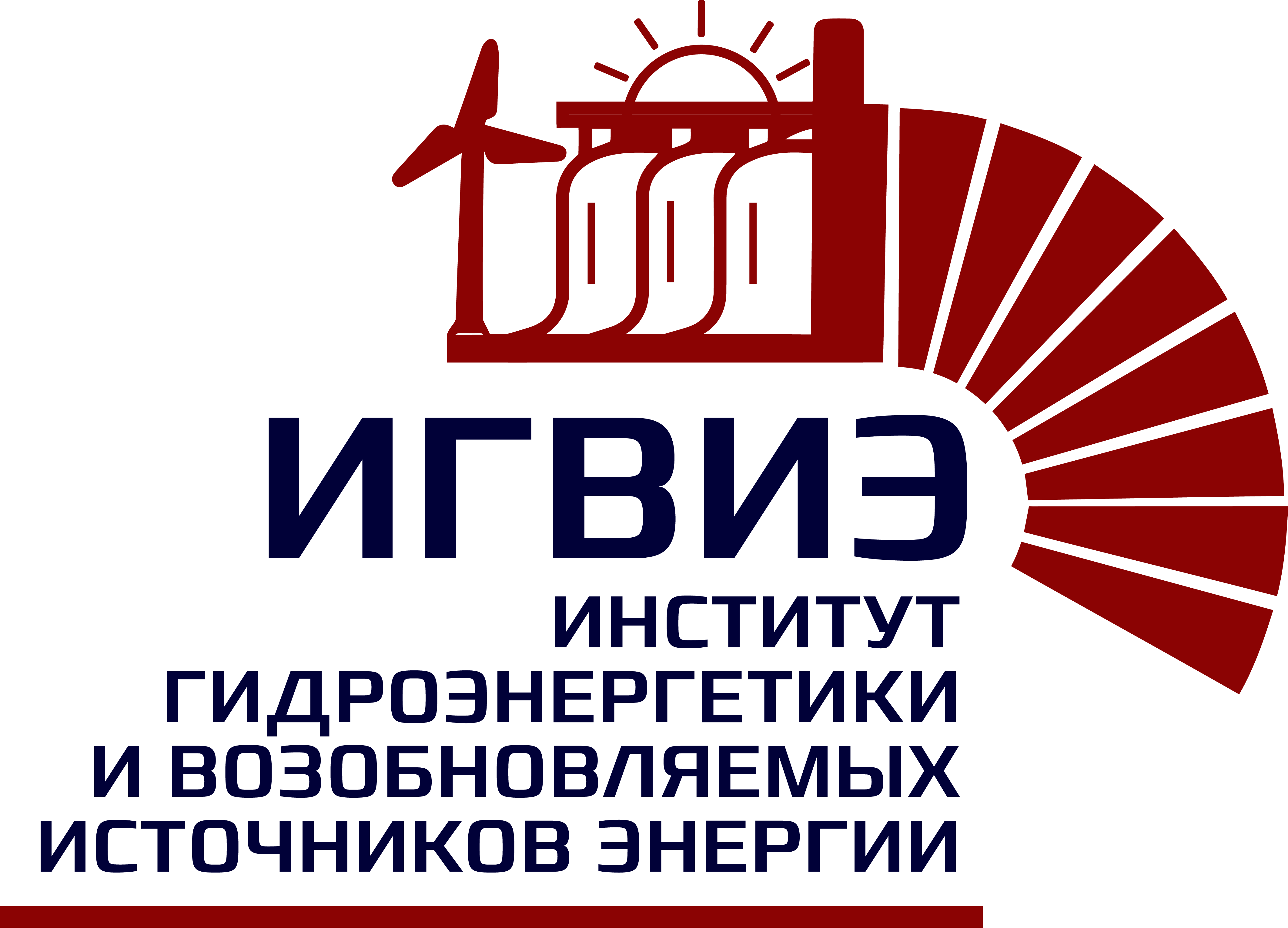 2
История ИГВИЭ
Основан в 1945 году как ГЭФ – гидроэнергетический факультет
В шестидесятые годы факультет был расформирован в разные институты и факультеты
В 2017 году на базе кафедры  Гидроэнергетики и ВИЭ создается в одноименный институт по структуре повторяющий ГЭФ.
3
ИГВИЭ это:
4
ИГВИЭ это:
5
Кафедра Гидроэнергетики и возобновляемых источников энергииГидроэлектростанции
Студенты изучают теорию и методы оптимального управления каскадами ГЭС с учётом социально-экологических факторов, методы планирования режимов работы энергоустановок на базе ВИЭ. Отрабатывают полученные знания на реальных программах, которые используются на производстве. Изучают особенности режимов работы ГЭС на современным лабораторным оборудованием.
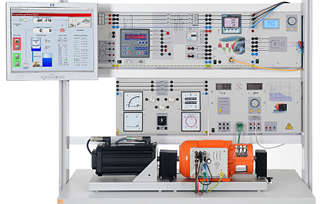 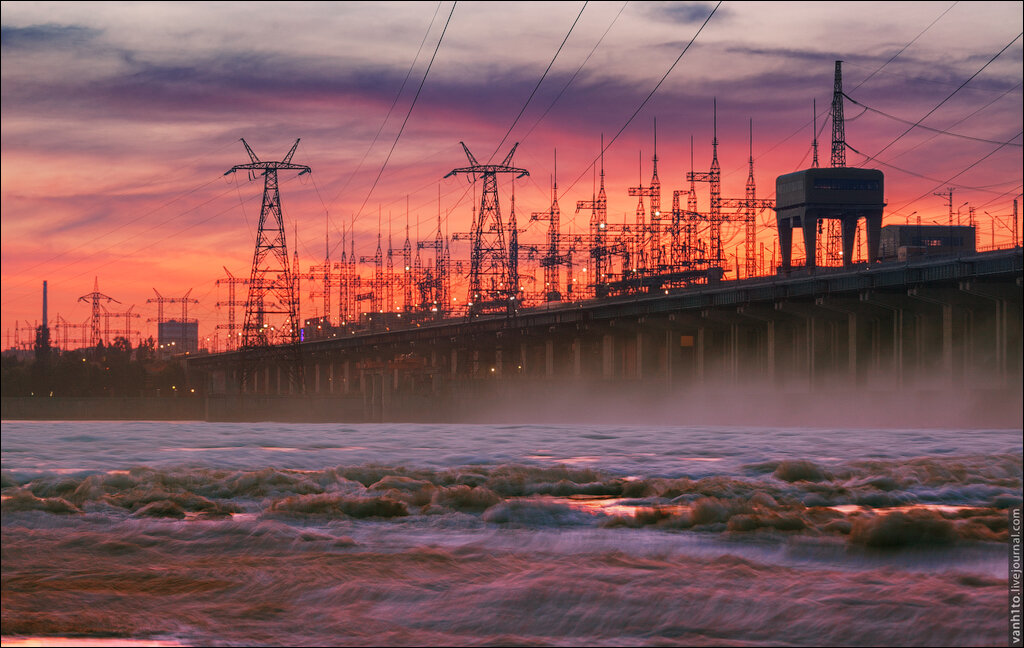 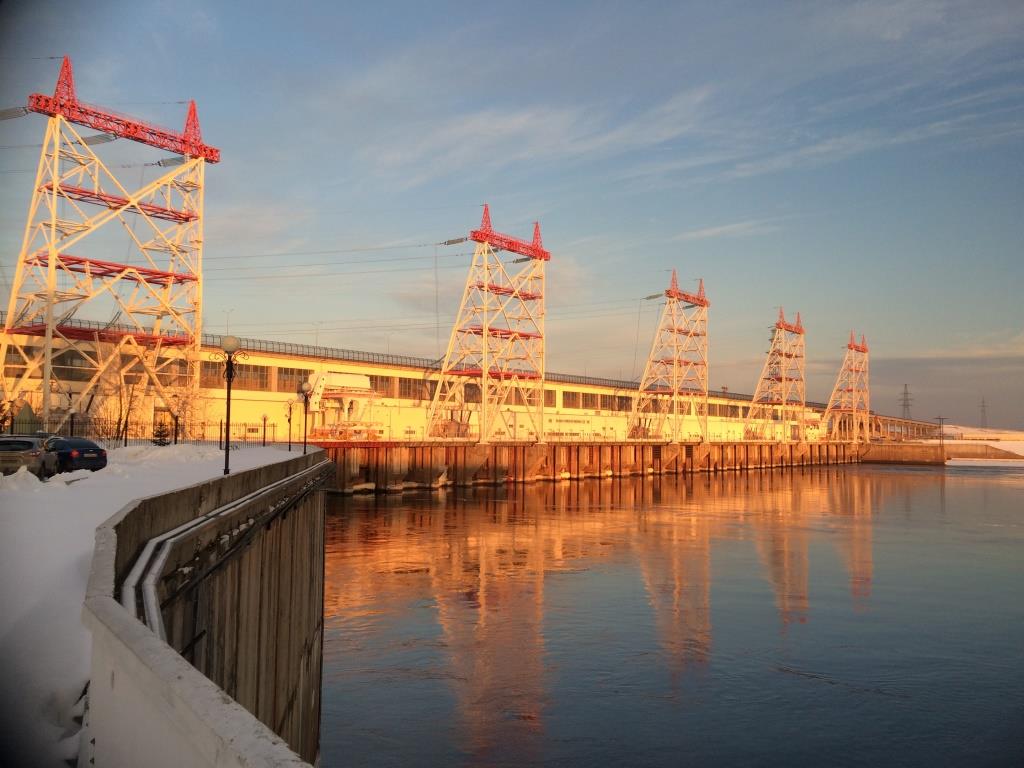 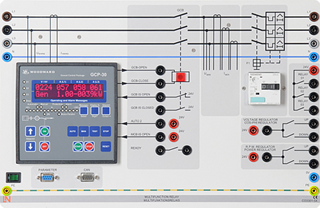 6
Кафедра Гидроэнергетики и возобновляемых источников энергииНетрадиционные и возобновляемые источники энергии
Студенты изучают теорию и методы обоснования параметров установок и комплексов на базе ВИЭ, экологические аспекты использования ВИЭ, учатся проектировать энергокомплексы на базе ВИЭ, рассчитывать приход энергоресурсов (солнце, ветер). Отрабатывают полученные знания на современном лабораторном оборудовании, проходят обязательную производственную практику на объектах ВИЭ и в проектных организациях.
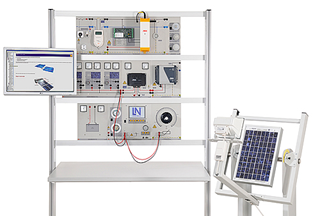 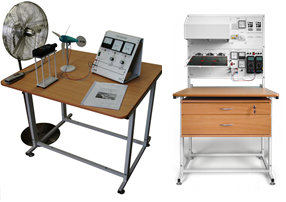 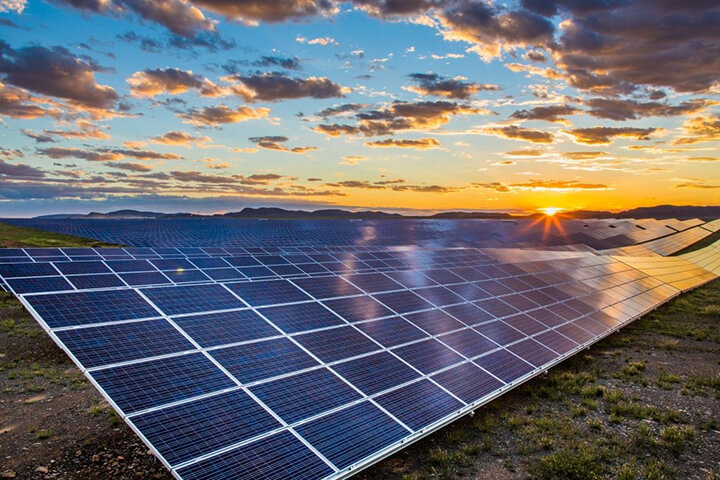 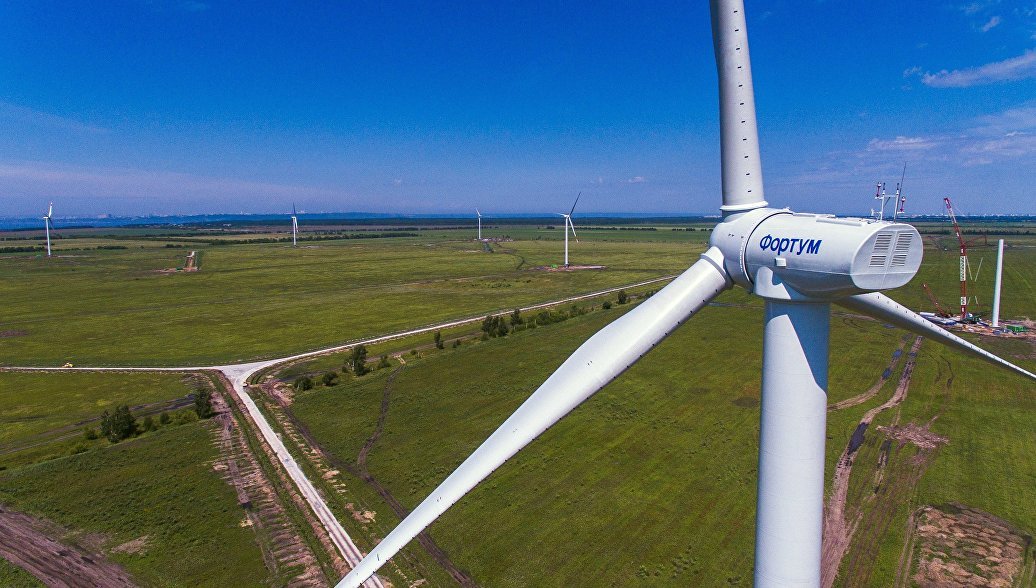 7
Кафедра Гидроэнергетики и возобновляемых источников энергииБазы прохождения практик и трудоустройство
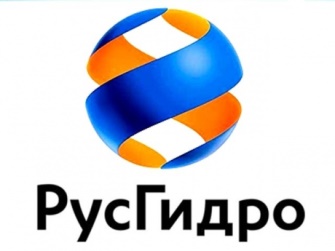 Производственную практику наши студенты проходят на реальных объектах и в действующих организациях:
Группа компаний «Хевел»
Гидропроект
Углическая ГЭС
Чебоксарская ГЭС
Крымские СЭС
АО НПП «КВАНТ»
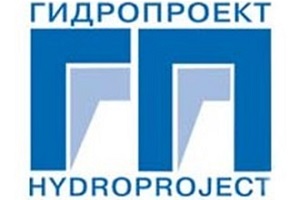 Наши выпускники востребованы в отрасли и работают по направлению подготовки в крупнейших организациях:
ПАО «РусГидро»
Группа компаний «Хевел»
МОЭК
Россети
Роснано
Лукойл
Росатом
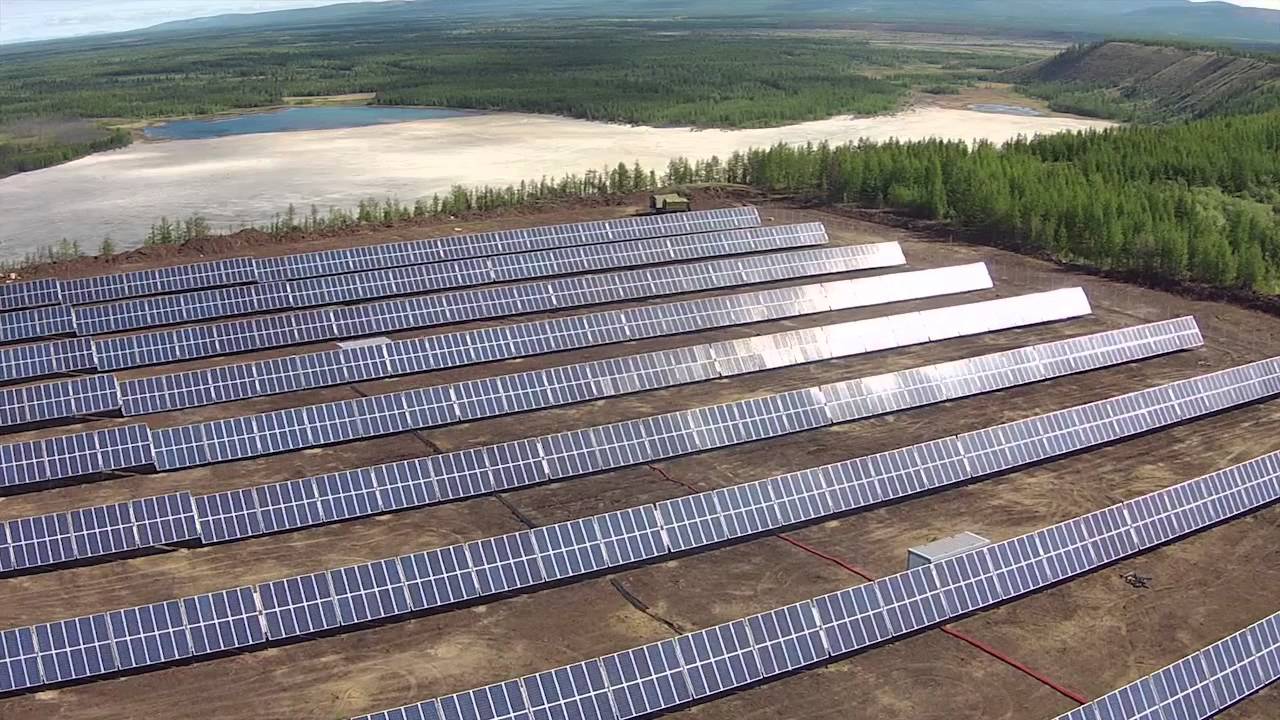 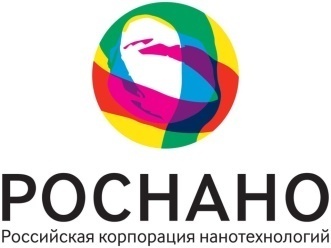 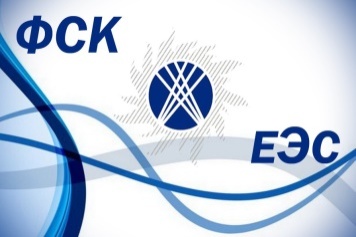 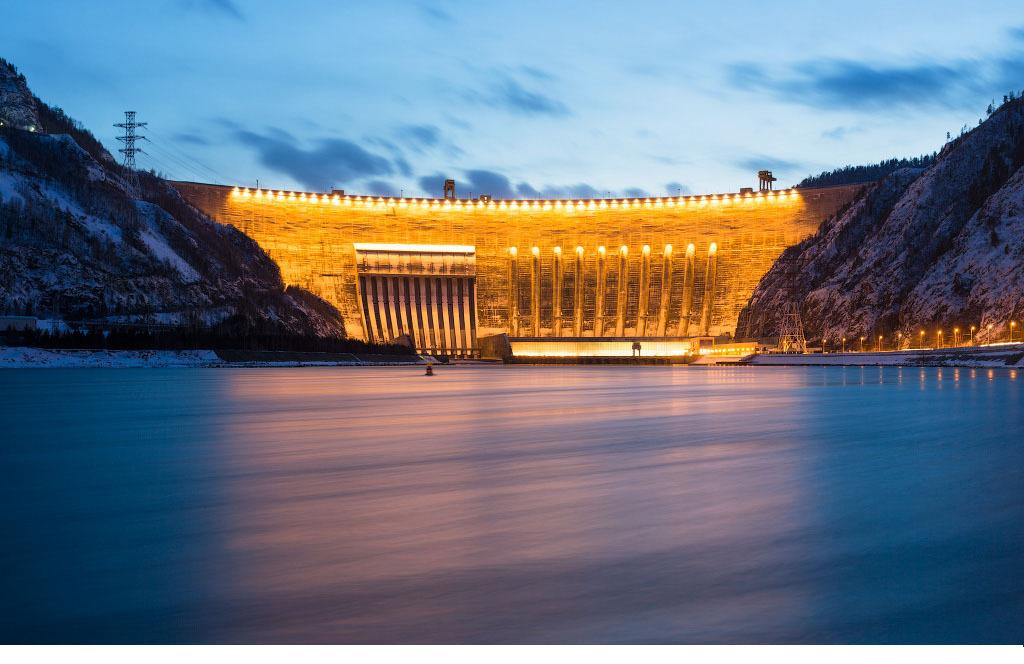 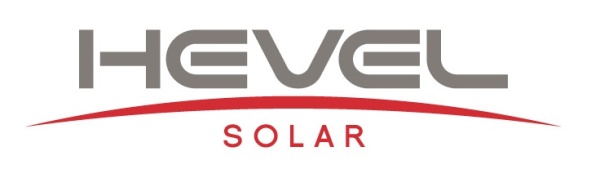 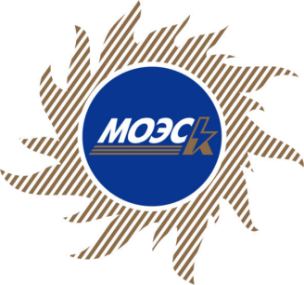 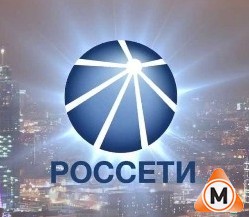 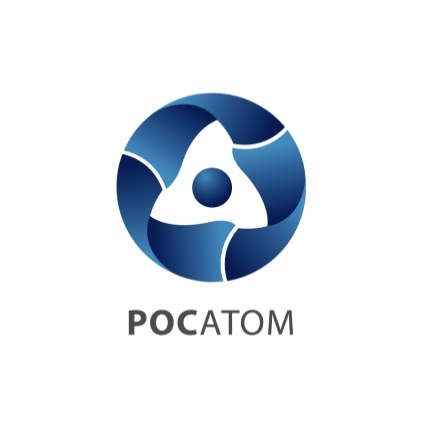 8
Кафедра Гидроэнергетики и возобновляемых источников энергииОсновные направления научных исследований
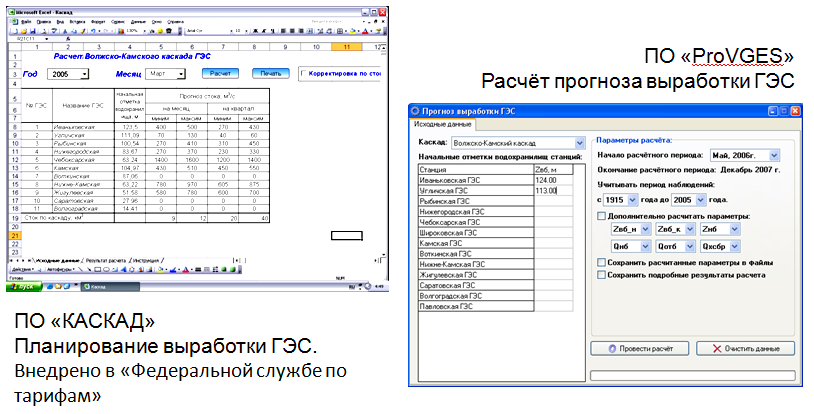 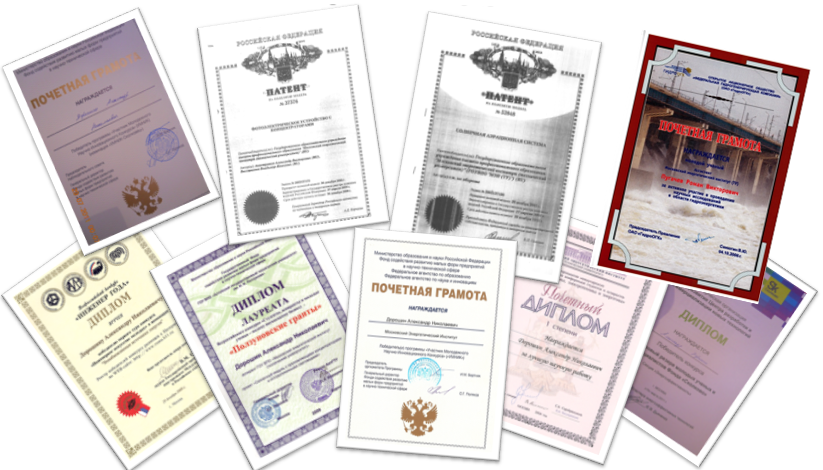 9
Кафедра Гидромеханики и гидравлических машинАвтоматизированные гидравлические и пневматические системы и агрегаты
Студенты изучают широкий круг дисциплин, связанных с тепловой, атомной и гидроэнергетикой, оборонной промышленностью, судостроением, авиацией, нефтегазовой промышленности. Это позволяет выпускникам обладать высокой конкурентоспособностью и динамичной ориентацией на площадках квалифицированных кадров. Кафедра обеспечивает теоретические знания студентов практическими наработками на современном лабораторном оборудовании. Студенты проходят обязательную производственную практику в проектных организациях и различных объектах.
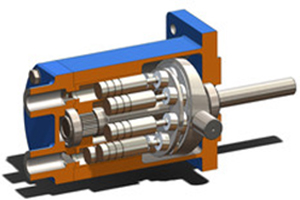 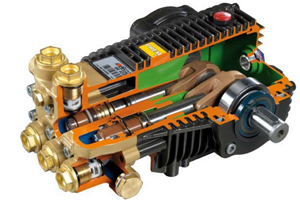 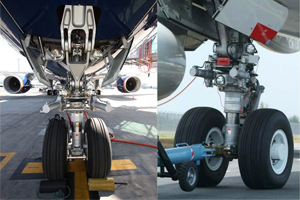 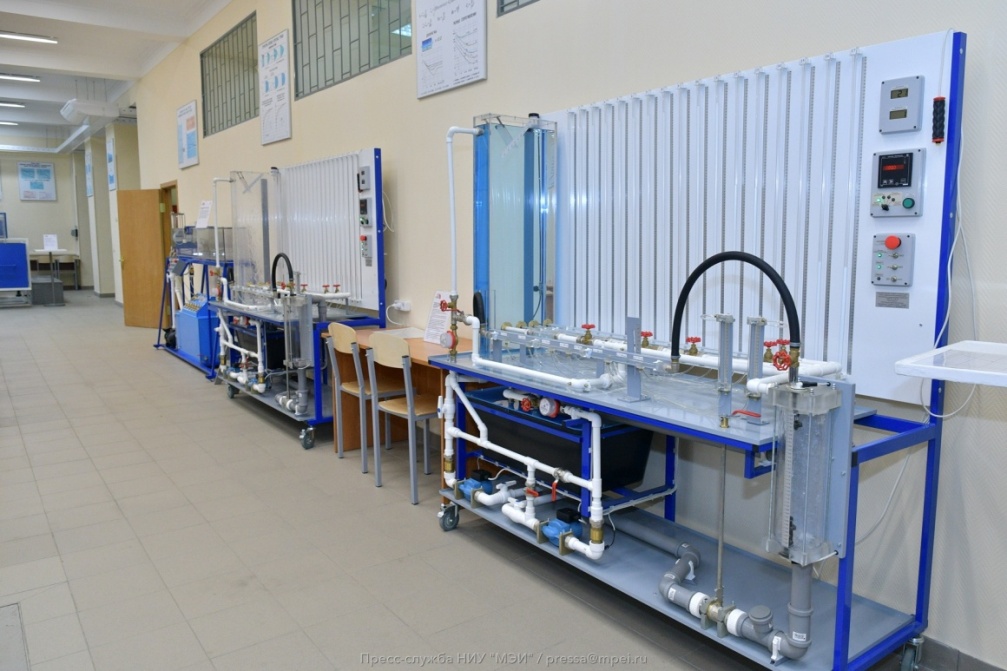 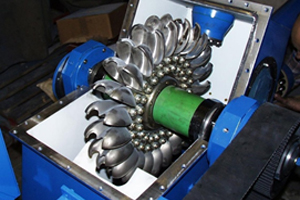 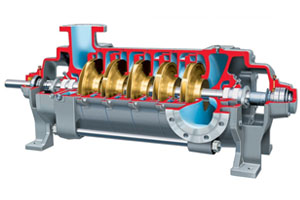 10
Кафедра Гидромеханики и гидравлических машинБазы прохождения практик и трудоустройство
Производственную практику наши студенты проходят на реальных объектах и в действующих организациях:
ПАО «Мосэнерго»
ПАО «Силовые машины»
Гидромашсервис
Гидропроект
АО НПП «КВАНТ»
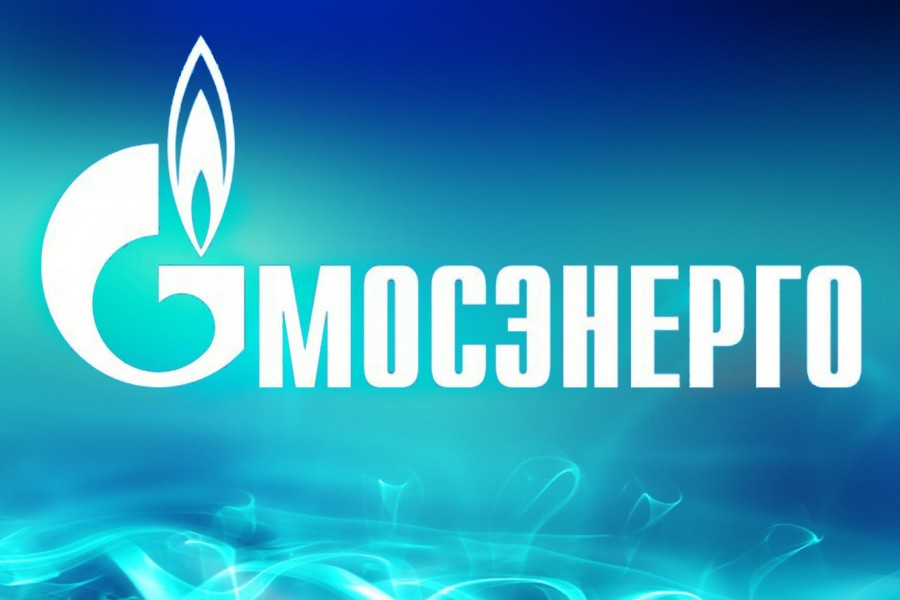 Наши выпускники востребованы в отрасли и работают по направлению подготовки в крупнейших организациях:
ПАО «Мосэнерго»
ОРГРЭС
Гидропроект
Авиационная корпорация «Рубин»
 ЦНИИ Автоматики и гидравлики
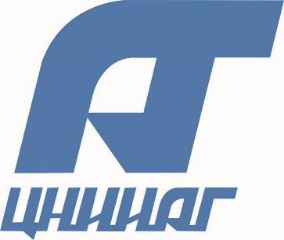 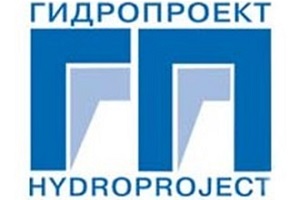 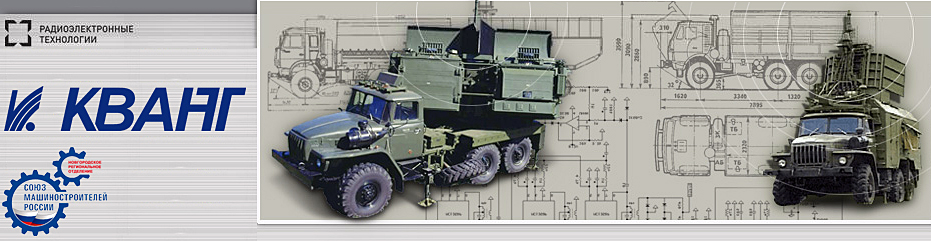 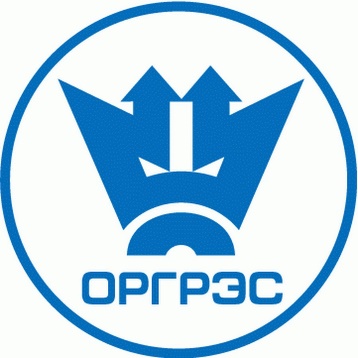 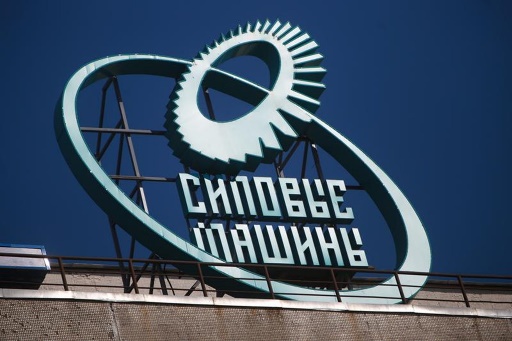 11
Кафедра Гидромеханики и гидравлических машинОсновные направления научных исследований
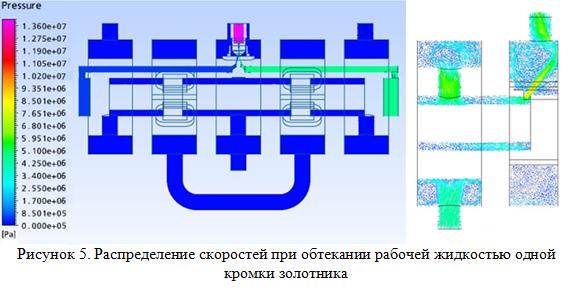 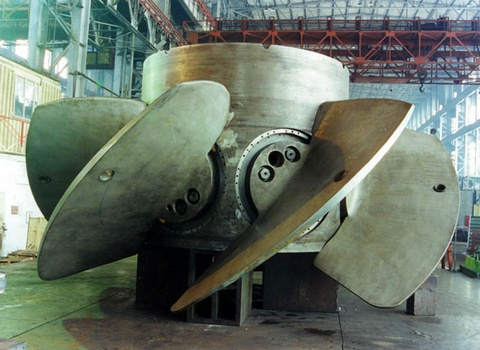 12
Кафедра Энергетических и гидротехнических сооруженийПромышленное, гражданское и энергетическое строительство (очная форма)
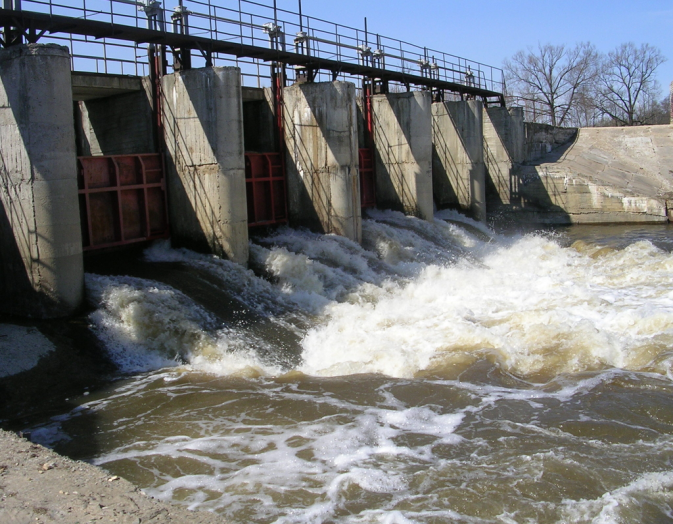 Студенты изучают основные дисциплины необходимые для успешного эксплуатирования, ремонта и реконструкции строительных объектов энергетического назначения. Занятия студентов проходят на современном лабораторном оборудовании, что позволяет им быть конкурентоспособными и востребованными на рынке труда.
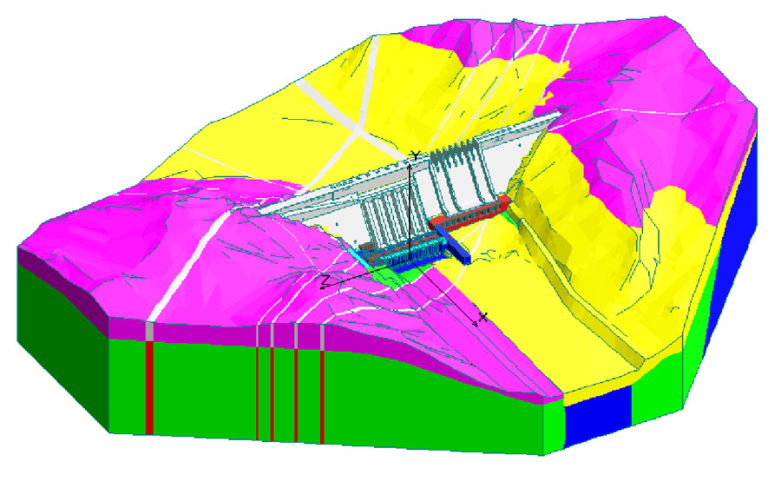 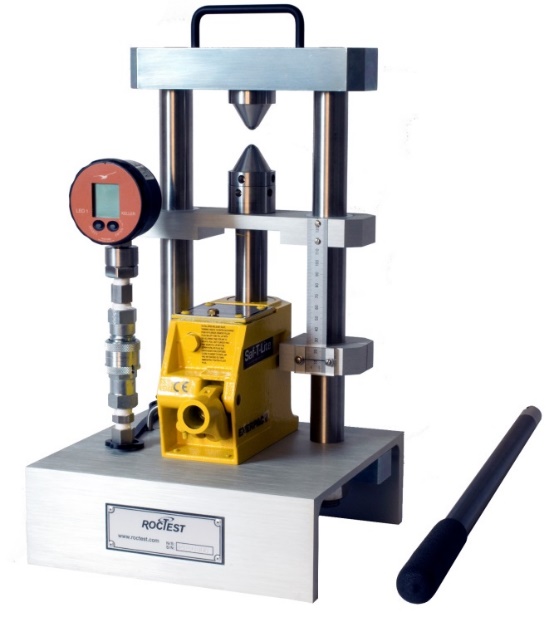 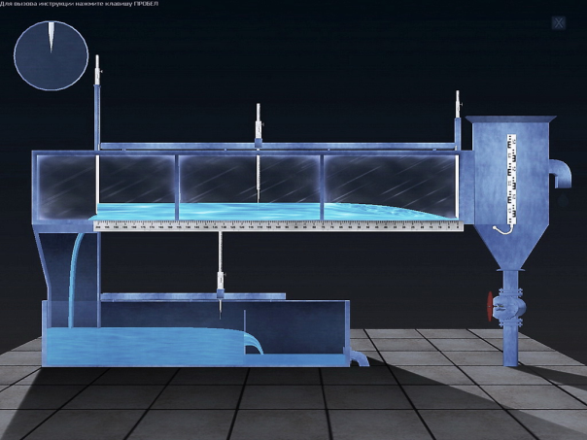 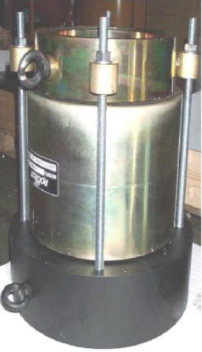 13
Кафедра Энергетических и гидротехнических сооруженийБазы прохождения практик и трудоустройство
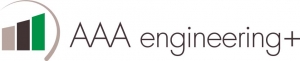 Производственную практику наши студенты проходят на реальных объектах и в действующих организациях:
ПрофСтройТехнологии
ААА Инжиниринг+
Гидропроект
КТС-ПРОЕКТ
Наши выпускники востребованы в отрасли и работают по направлению подготовки в крупнейших организациях:
ГК ПИК
ЦЕНТР РЕГИОН СТРОЙ
Норд-инж
Гидропроект
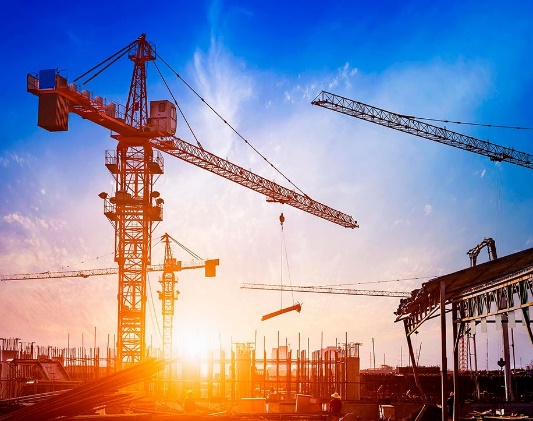 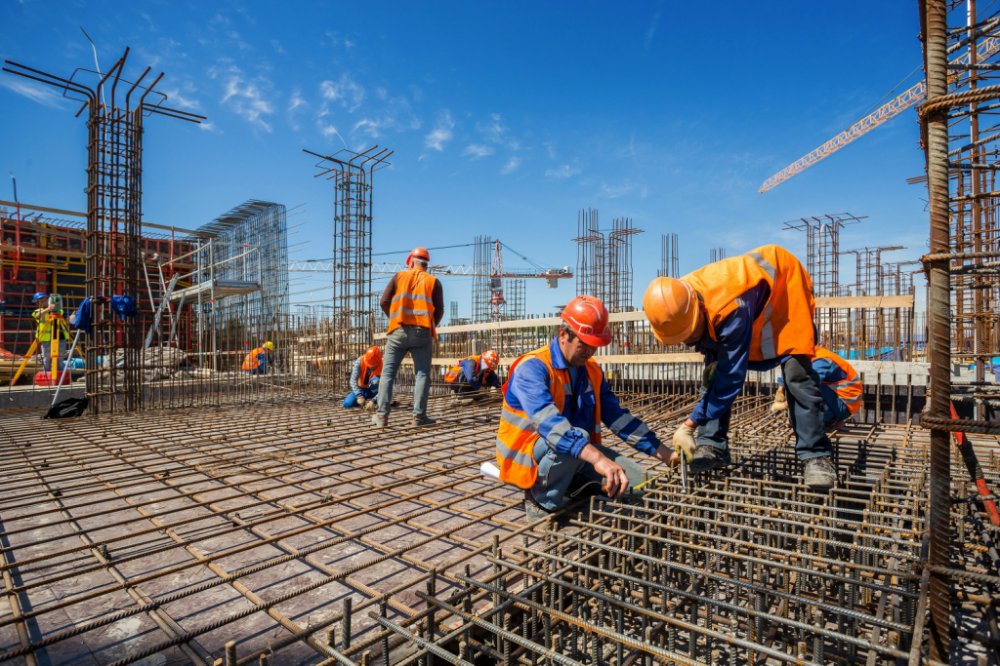 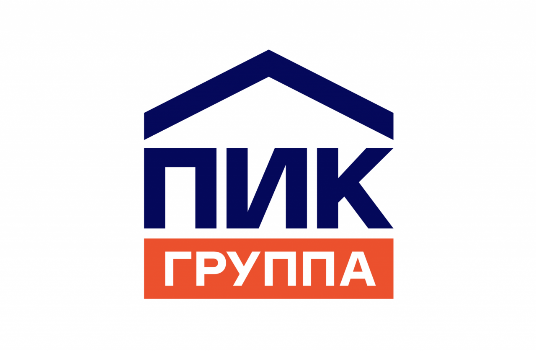 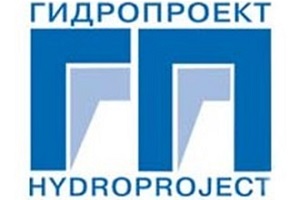 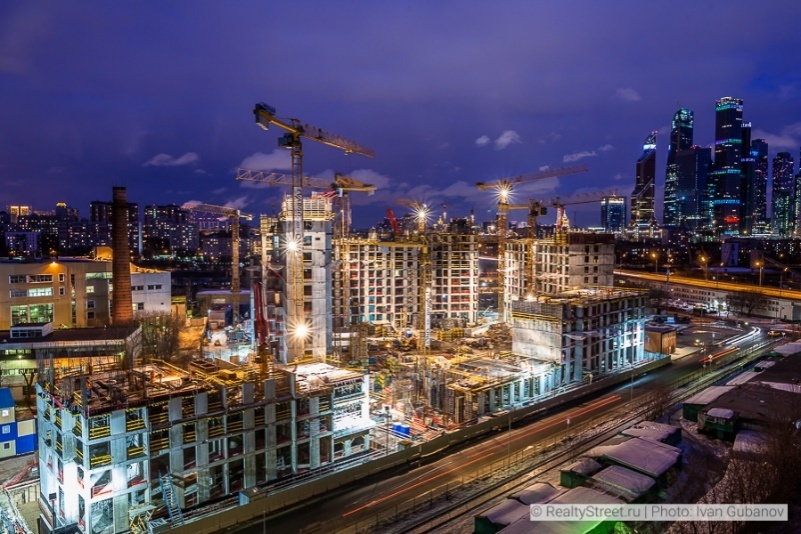 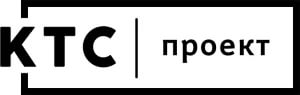 14
Кафедра Энергетических и гидротехнических сооруженийОсновные направления научных исследований
15
Стажировки за рубежом и дополнительное профессиональное образование
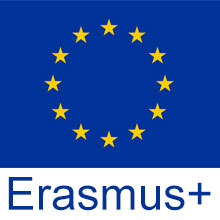 Зарубежные стажировки осуществляются в различных европейских и азиатских компаниях и университетах. Зарубежное обучение по программам двух дипломов, организуется отделом международного сотрудничества:
Программа двух дипломов МЭИ - ТУ Лаппеенранта​ (Финляндия)
Программа двух дипломов МЭИ - ТУ Ильменау (Германия)
Программа Erasmus+ (Испания)
Программа двух дипломов МЭИ - ​Вьетнамский национальный университет в Ханое  (Вьетнам)
Программы ДПО предназначены для:
Выпускников бакалавриата, магистратуры и специалитета
Студентов старших курсов
Программы ДПО по специальностям в сфере:
Управления
Оценке бизнеса
Практическая психология
Энергетика
Строительство
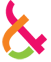 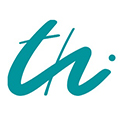 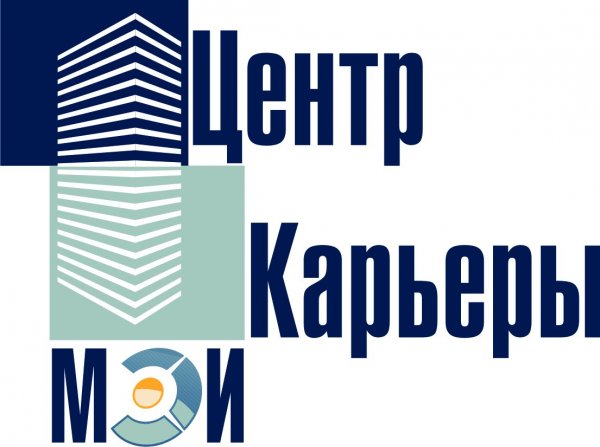 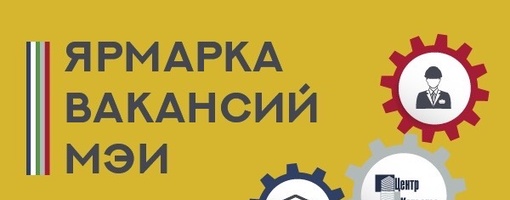 16
Внеучебная деятельность студентов
В свободное от учебы время студенты принимают активное участие в различных олимпиадах, конкурсах научных работ, профориентационных мероприятиях, творческих конкурсах.
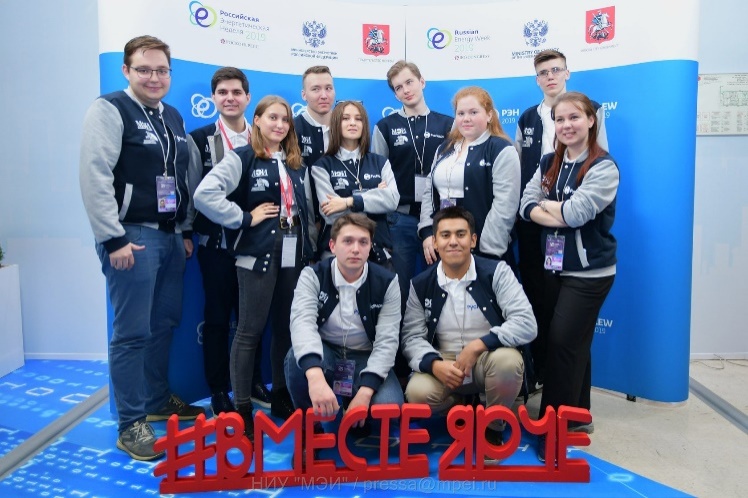 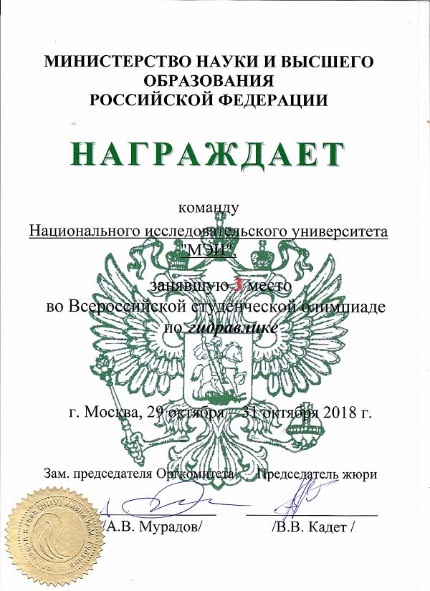 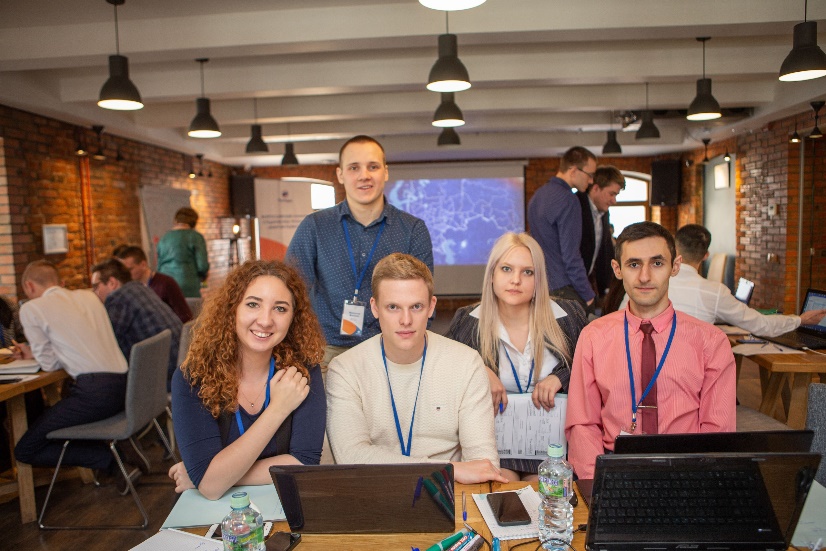 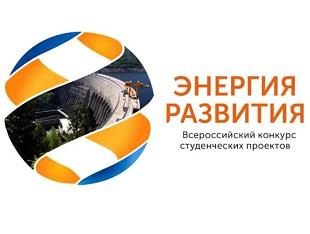 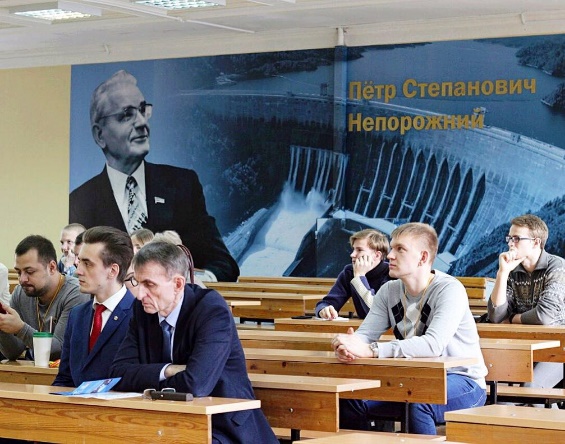 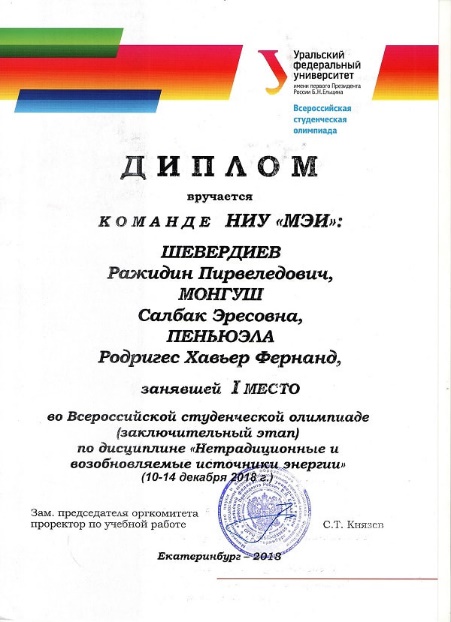 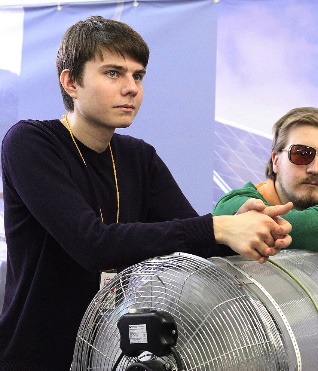 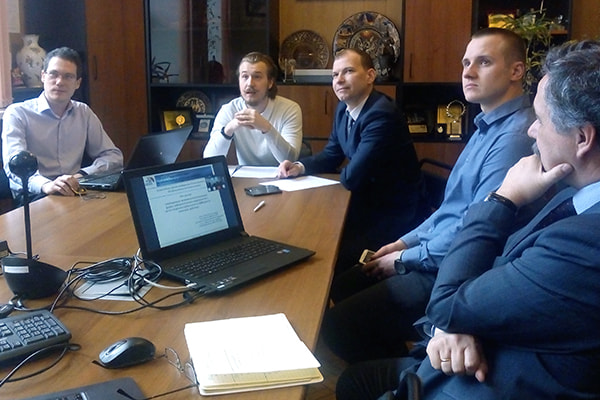 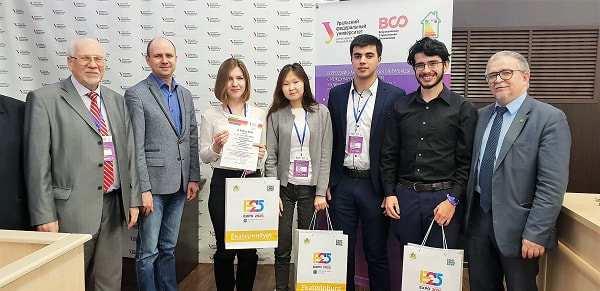 17